Toss a Question
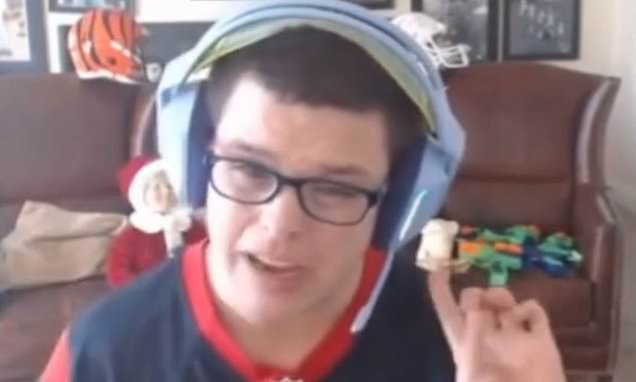 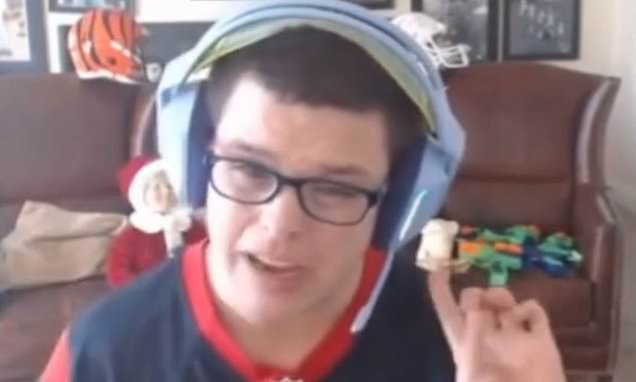 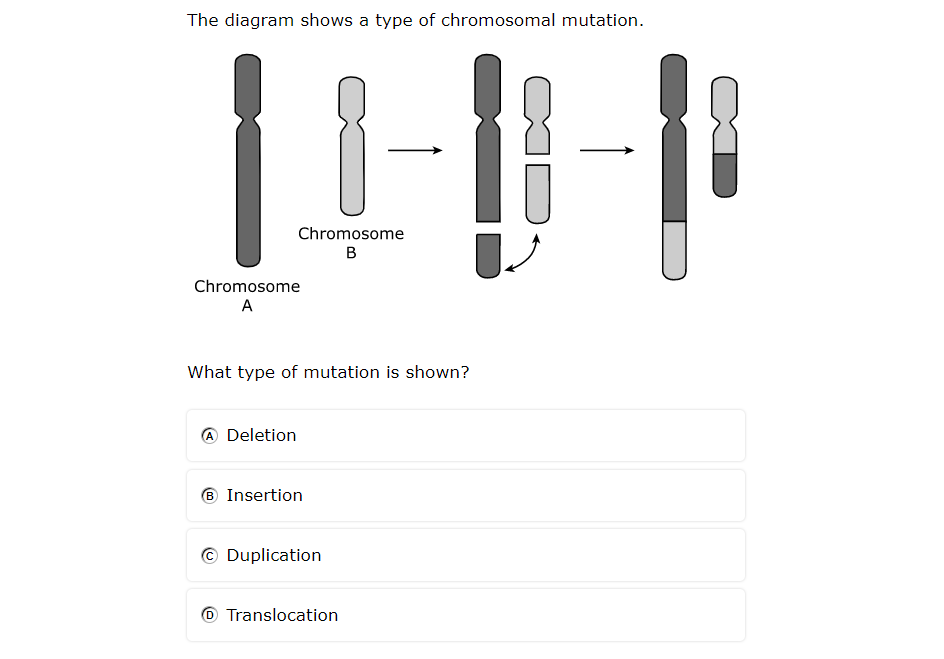 Toss a Question
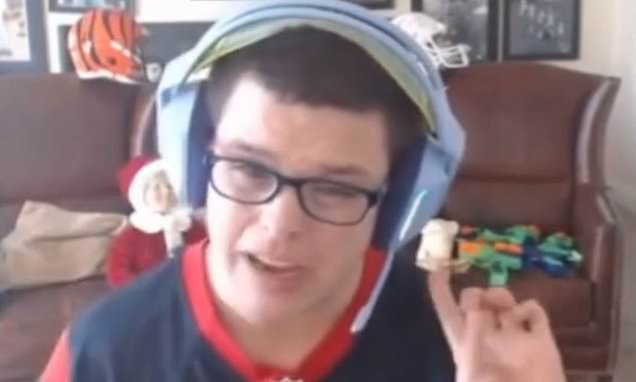 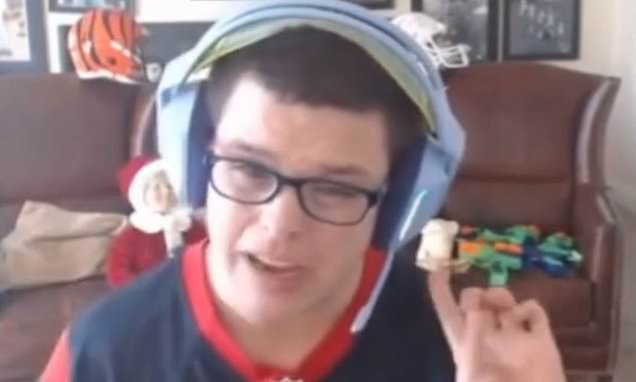 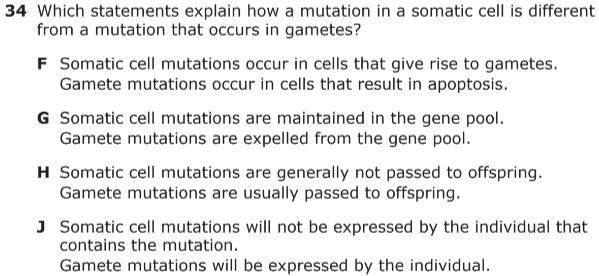 Toss a Question
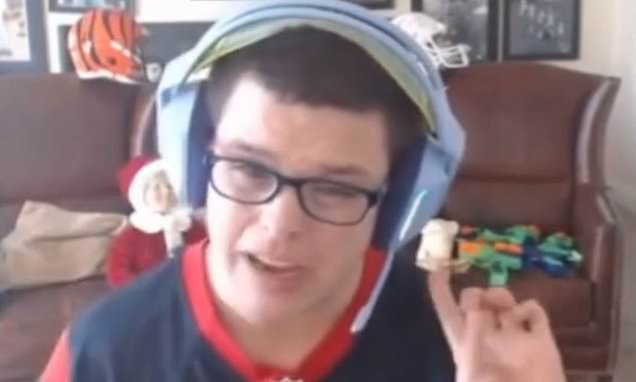 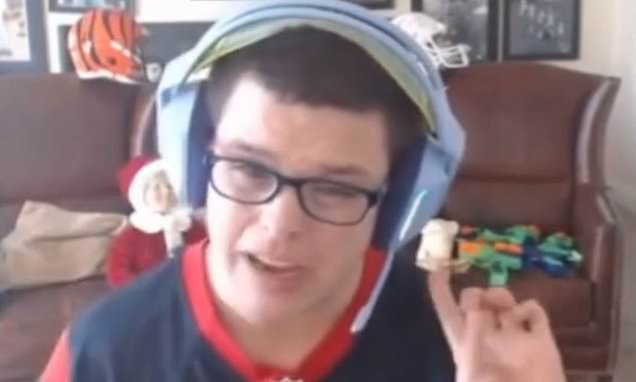 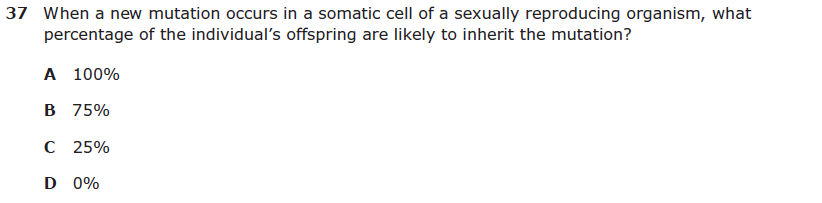 Toss a Question
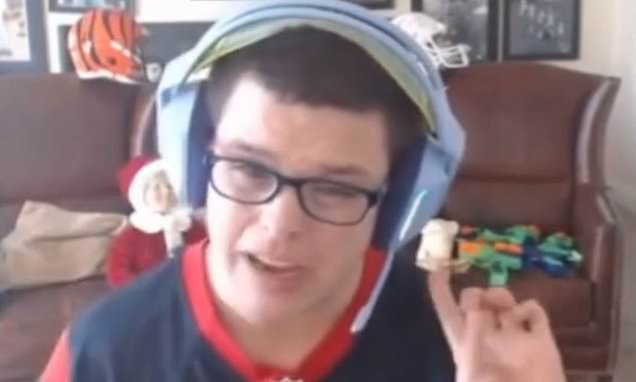 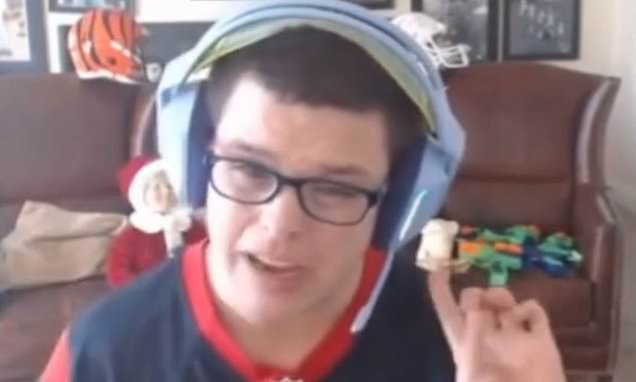 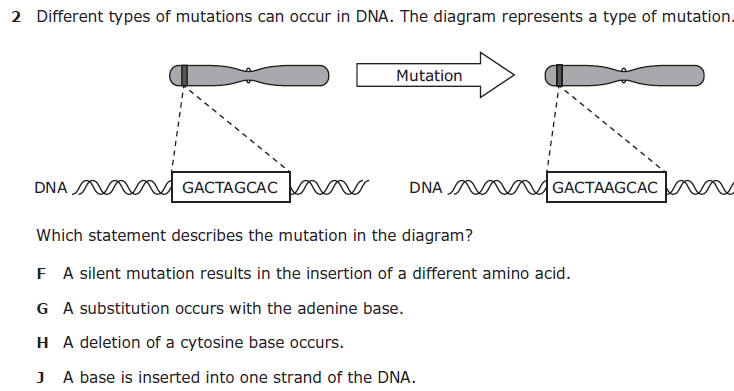 Toss a Question
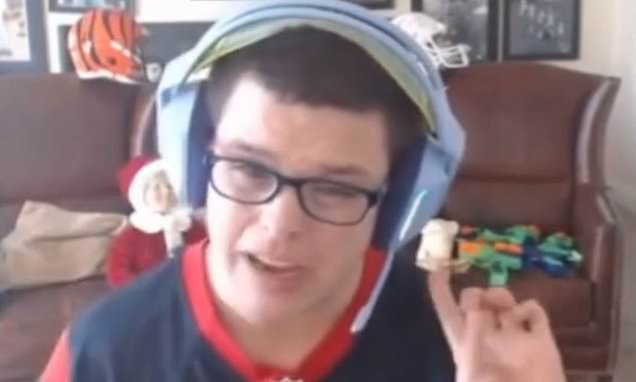 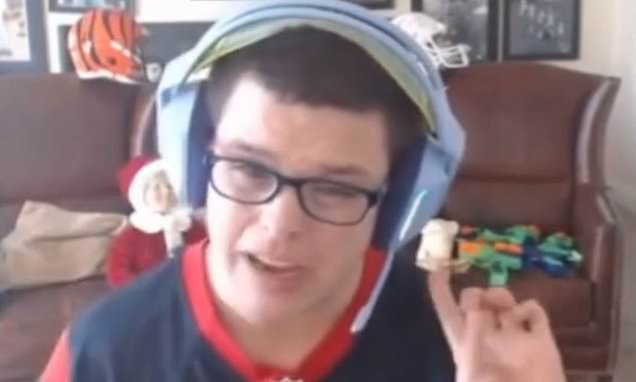 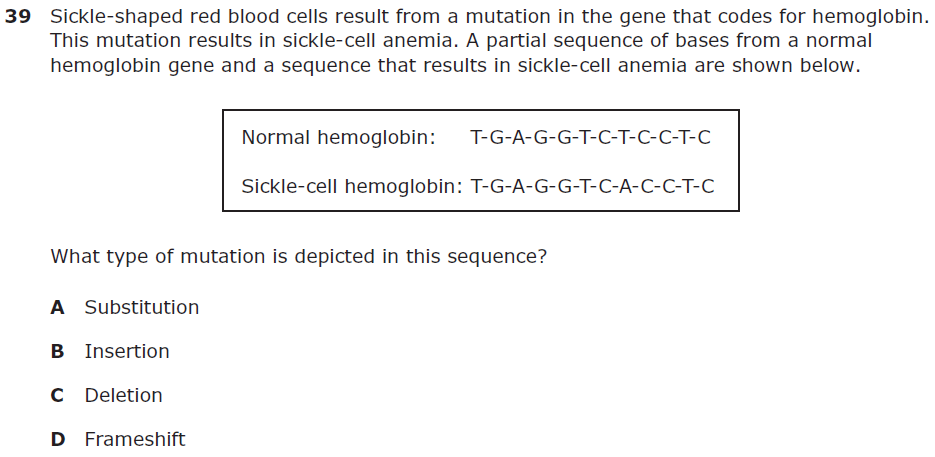 Toss a Question
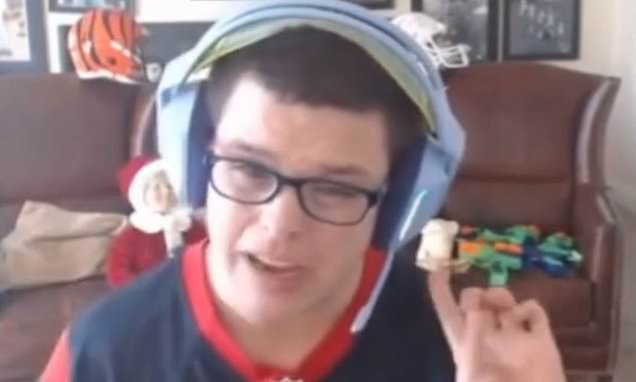 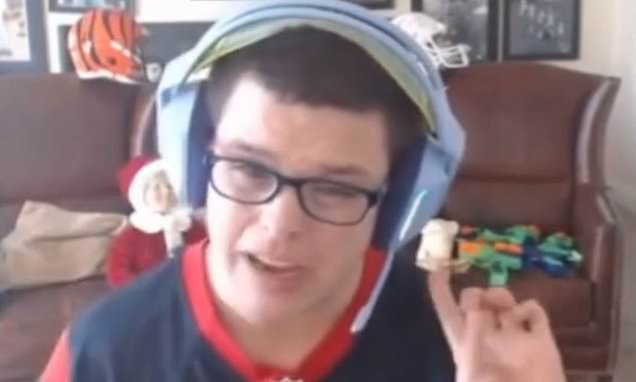 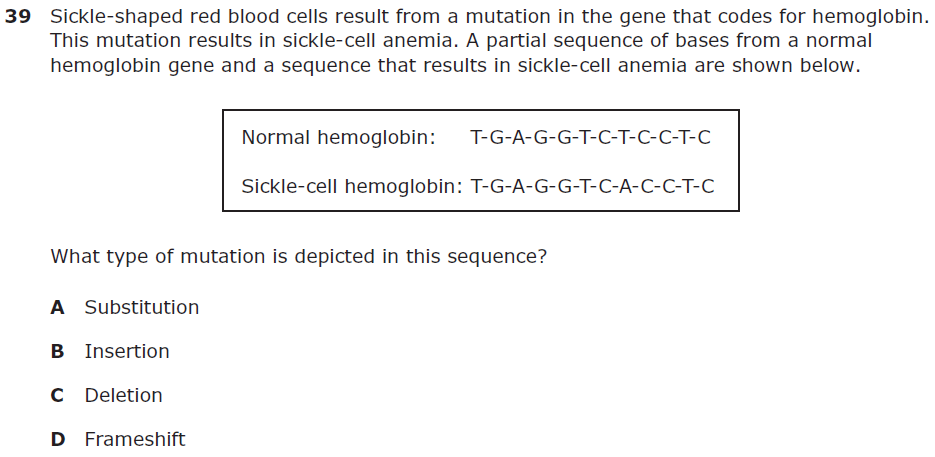 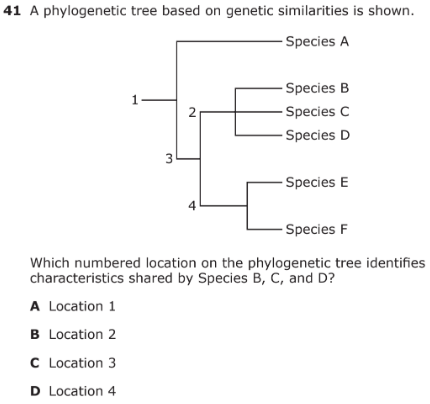 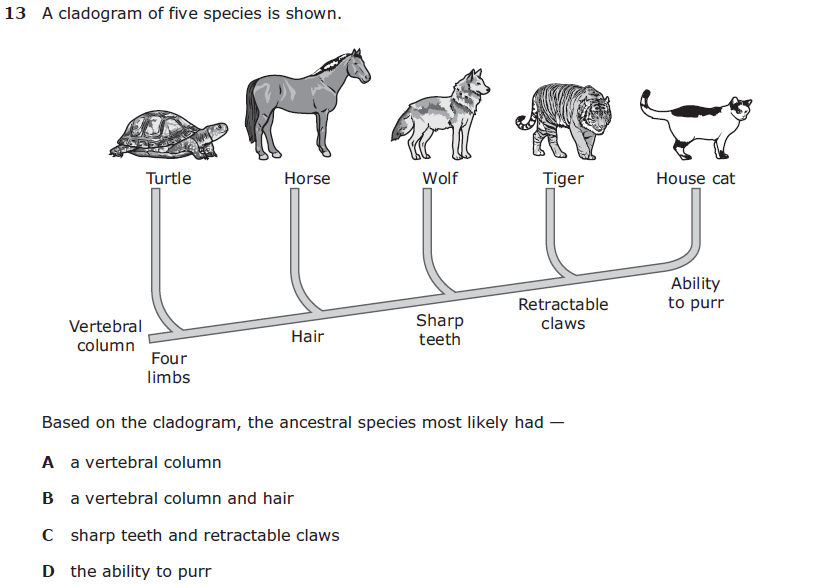 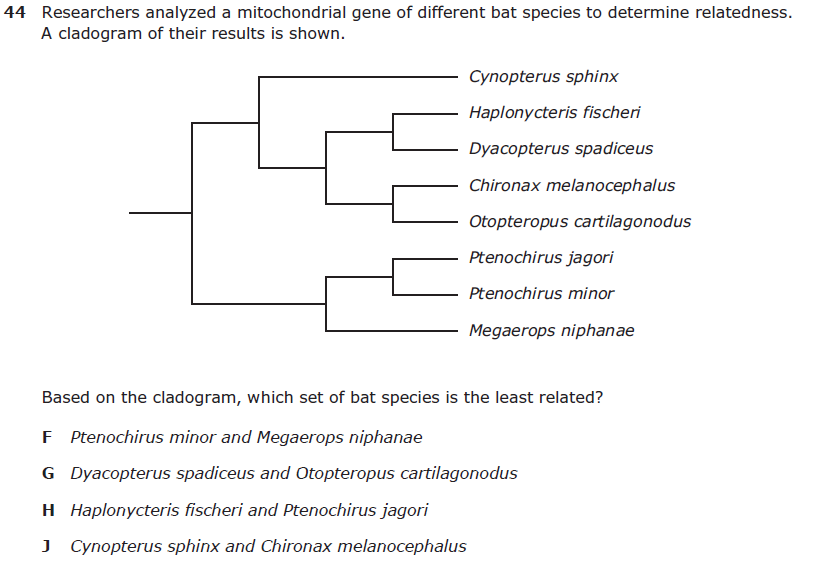 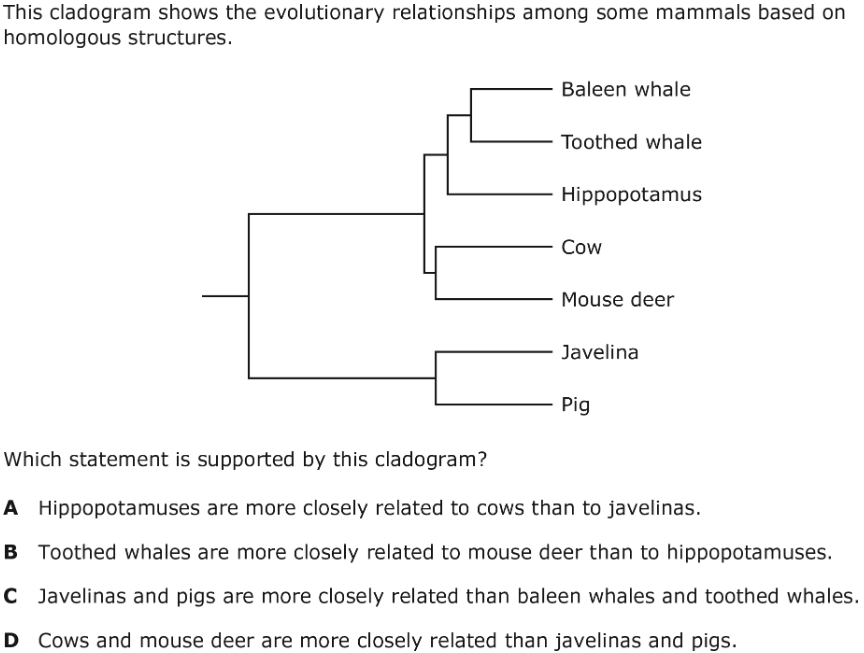 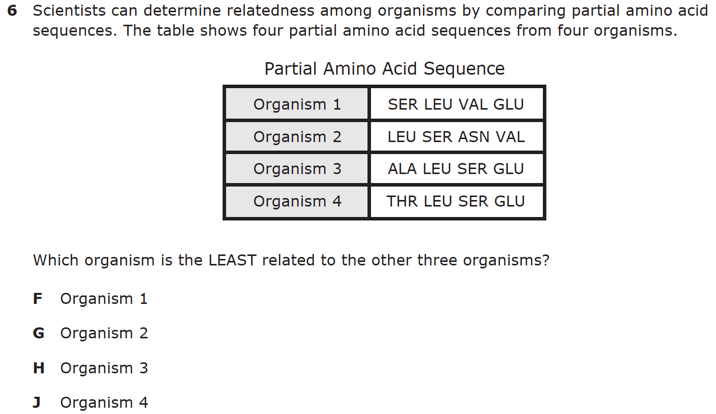 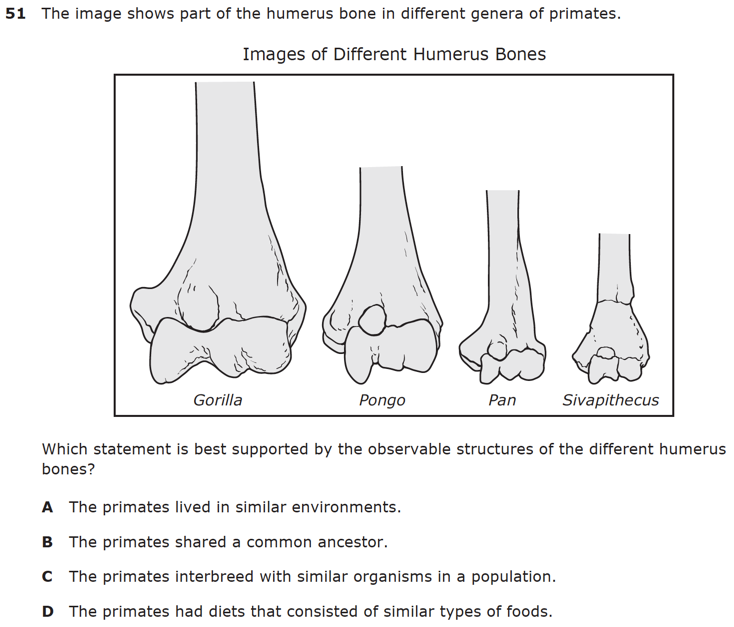 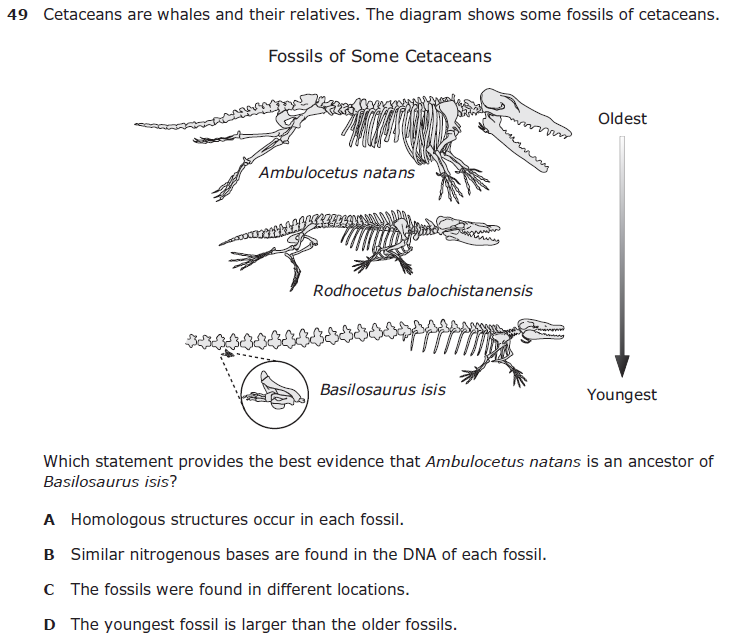 Question 1
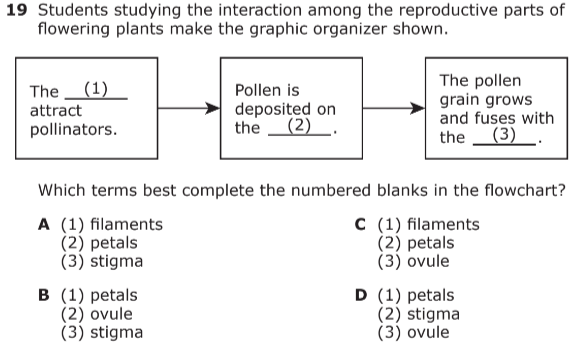 Question 2
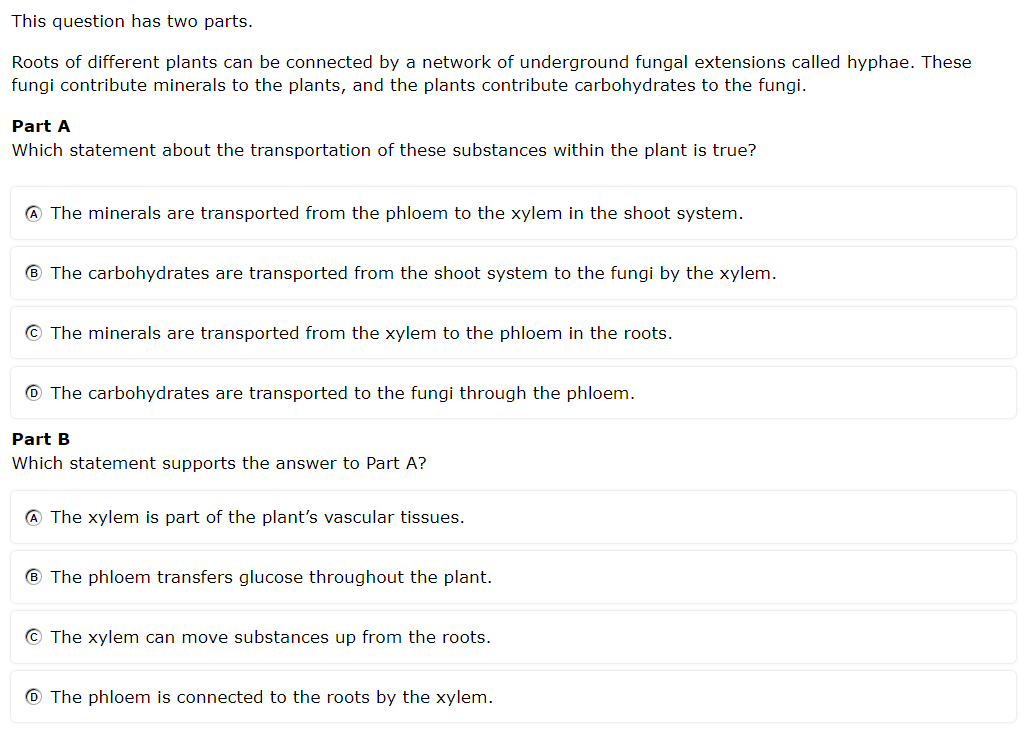 Question 3
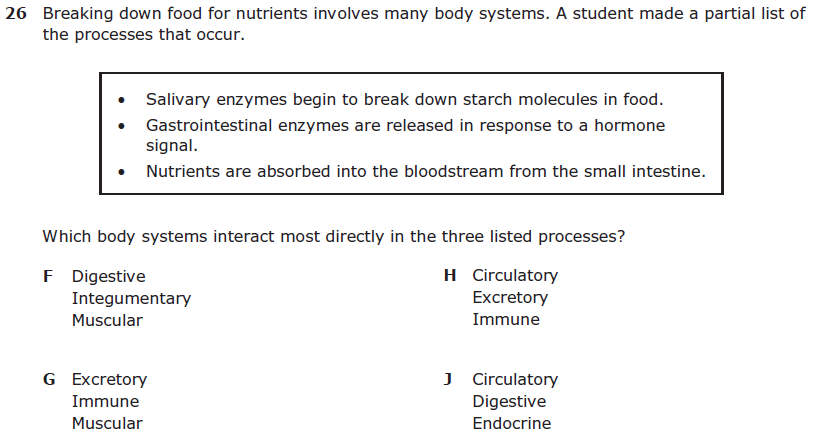 Each One Teach One
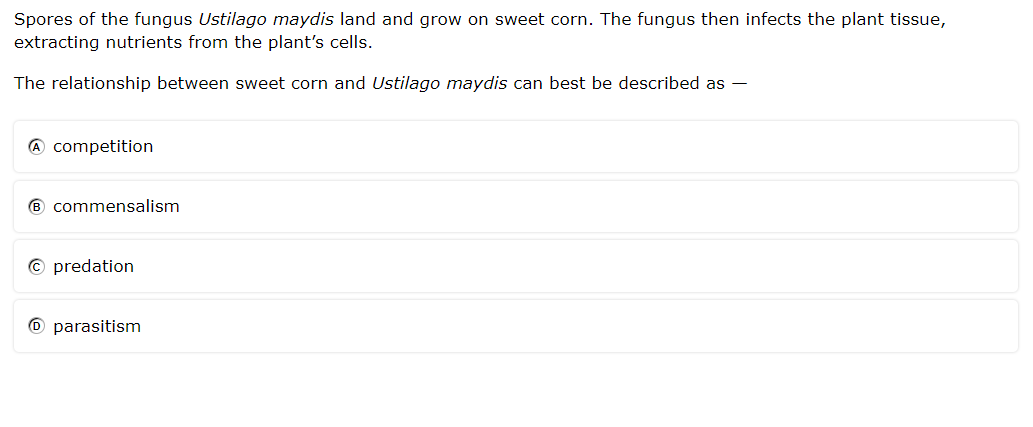 VISUALS or STIMULI
(Is there a visual?)
START/FINISH
(How would you
start and finish?)
TOPIC
(What’s the
question about?)
CORRECT ANSWER
(What’s the correct answer and WHY is it the best?)
INCORRECT ANSWERS
(Why are the other answers incorrect?)
Mix around the room to find a partner with a different colored question.

EACH ONE TEACHES ONE by coaching your partner on your original question.

Partners trade cards.

Find a new partner with a different color and coach each other on your new question.

Keep coaching/trading until you have learned and coached each color question.
Each One Teach One
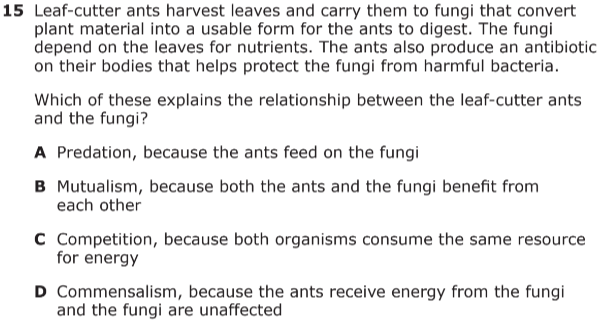 VISUALS or STIMULI
(Is there a visual?)
START/FINISH
(How would you
start and finish?)
TOPIC
(What’s the
question about?)
CORRECT ANSWER
(What’s the correct answer and WHY is it the best?)
INCORRECT ANSWERS
(Why are the other answers incorrect?)
Mix around the room to find a partner with a different colored question.

EACH ONE TEACHES ONE by coaching your partner on your original question.

Partners trade cards.

Find a new partner with a different color and coach each other on your new question.

Keep coaching/trading until you have learned and coached each color question.
Each One Teach One
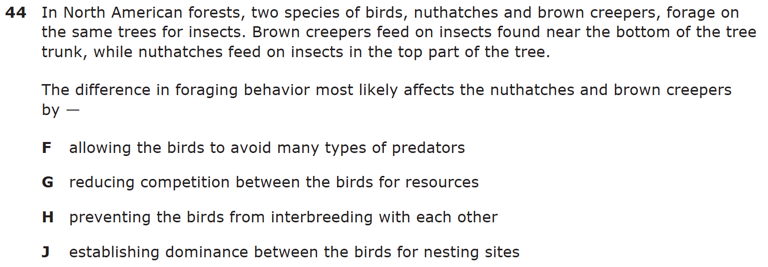 VISUALS or STIMULI
(Is there a visual?)
START/FINISH
(How would you
start and finish?)
TOPIC
(What’s the
question about?)
CORRECT ANSWER
(What’s the correct answer and WHY is it the best?)
INCORRECT ANSWERS
(Why are the other answers incorrect?)
Mix around the room to find a partner with a different colored question.

EACH ONE TEACHES ONE by coaching your partner on your original question.

Partners trade cards.

Find a new partner with a different color and coach each other on your new question.

Keep coaching/trading until you have learned and coached each color question.
Each One Teach One
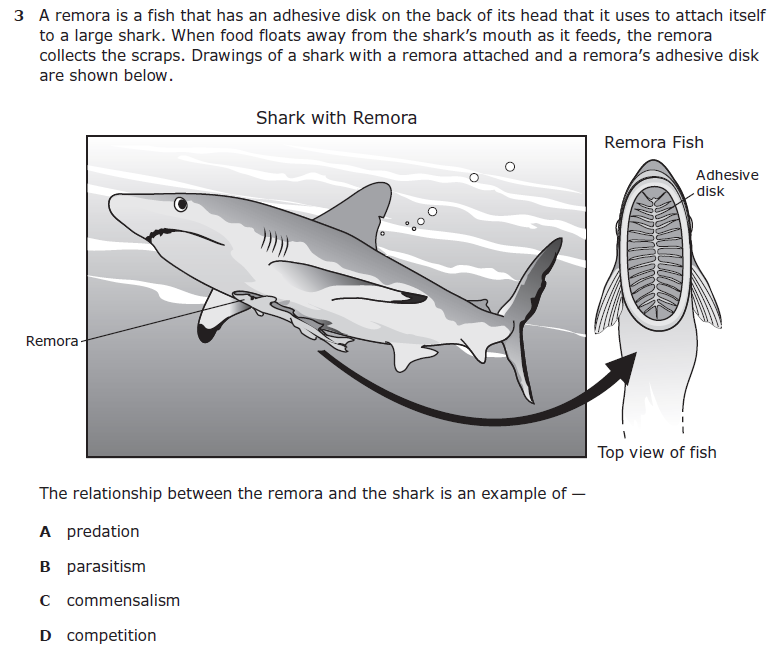 VISUALS or STIMULI
(Is there a visual?)
START/FINISH
(How would you
start and finish?)
TOPIC
(What’s the
question about?)
CORRECT ANSWER
(What’s the correct answer and WHY is it the best?)
INCORRECT ANSWERS
(Why are the other answers incorrect?)
Mix around the room to find a partner with a different colored question.

EACH ONE TEACHES ONE by coaching your partner on your original question.

Partners trade cards.

Find a new partner with a different color and coach each other on your new question.

Keep coaching/trading until you have learned and coached each color question.
Toss a Question
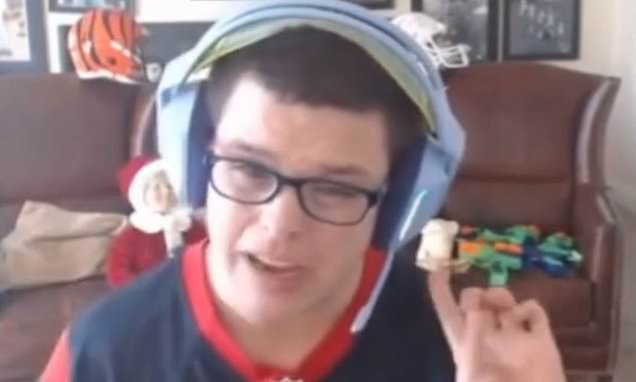 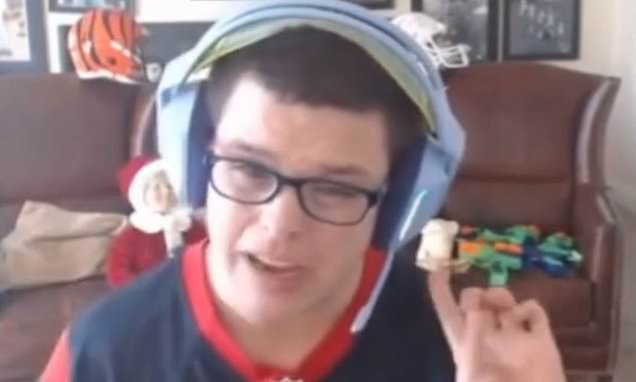 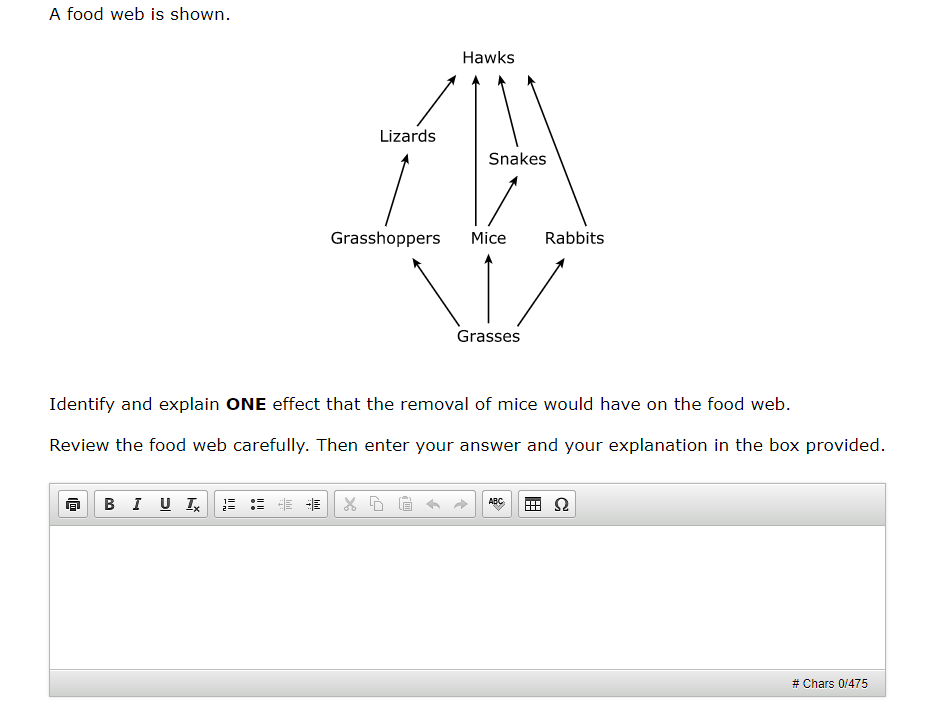 Toss a Question
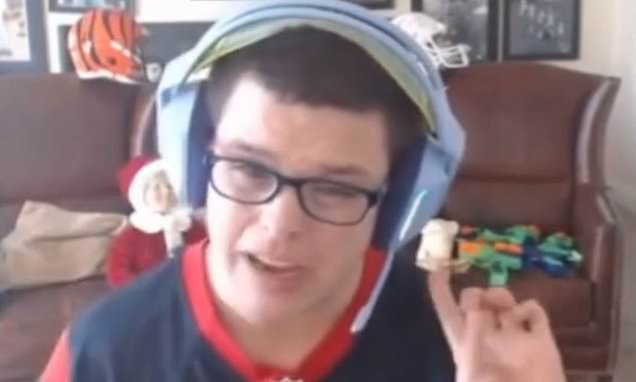 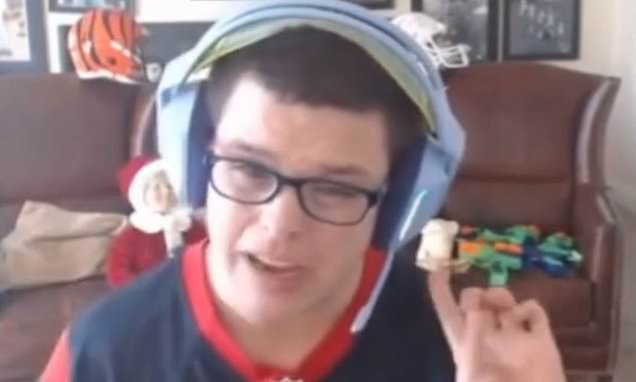 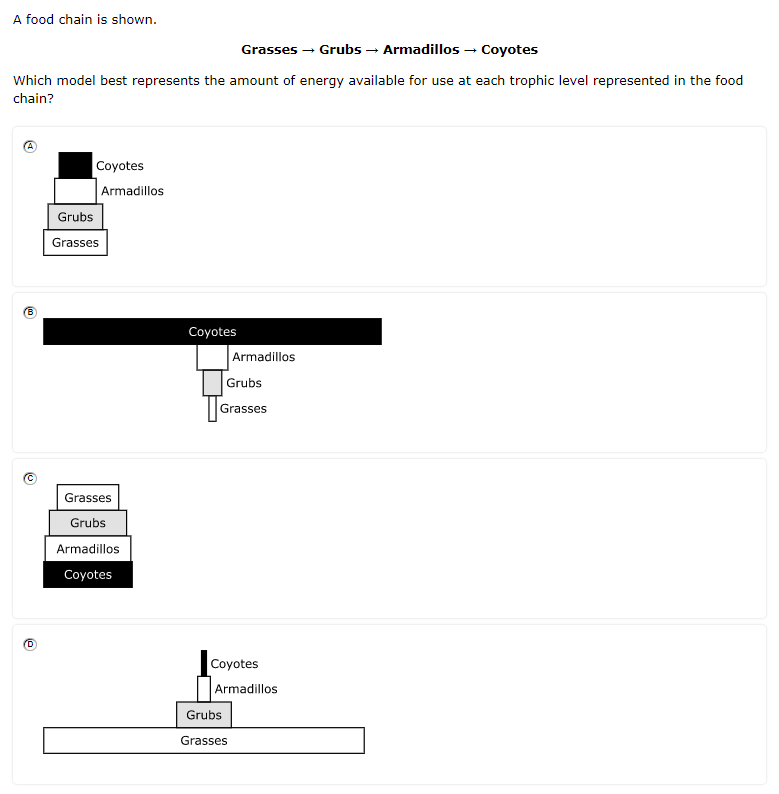 Toss a Question
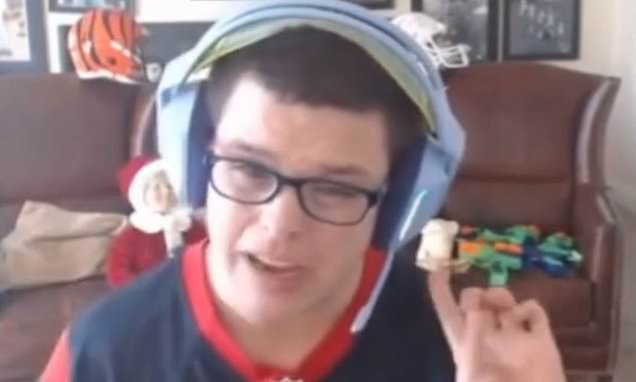 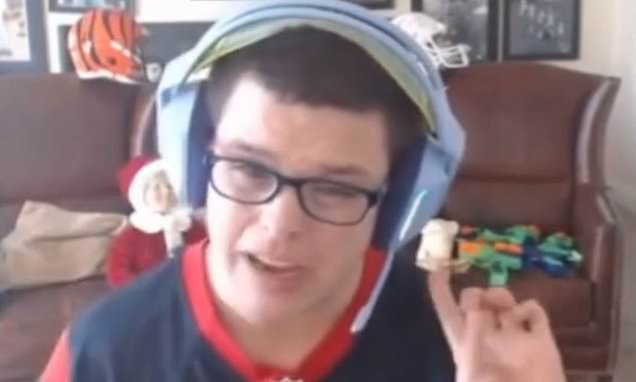 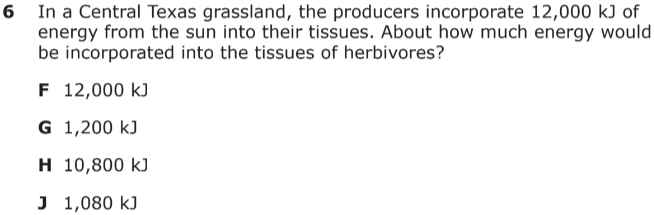 Toss a Question
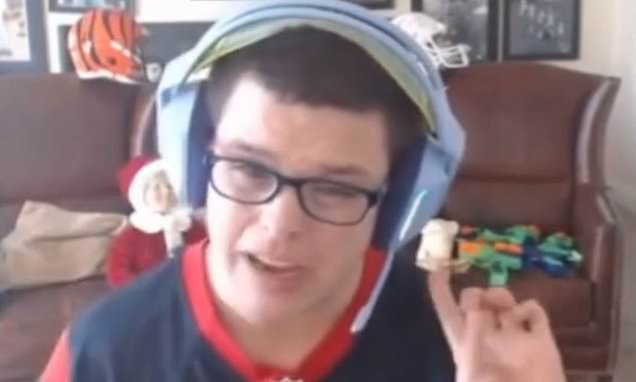 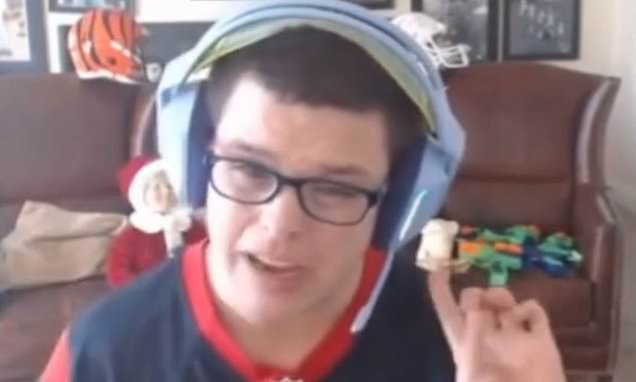 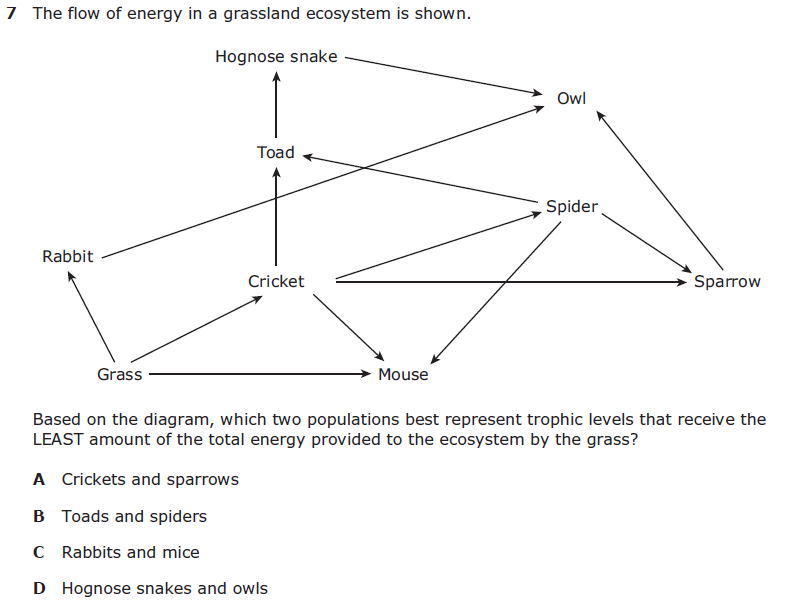 Toss a Question
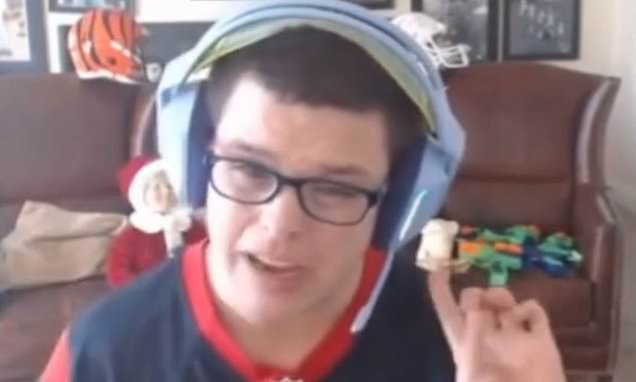 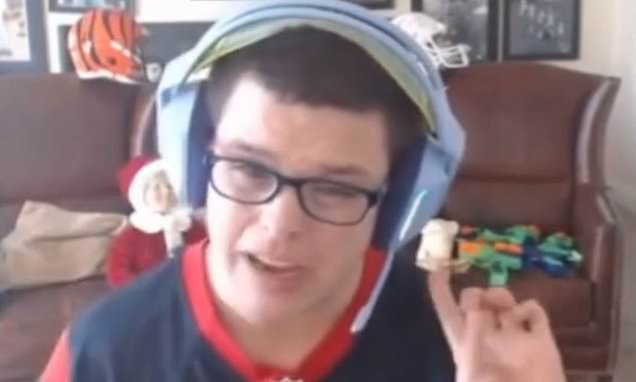 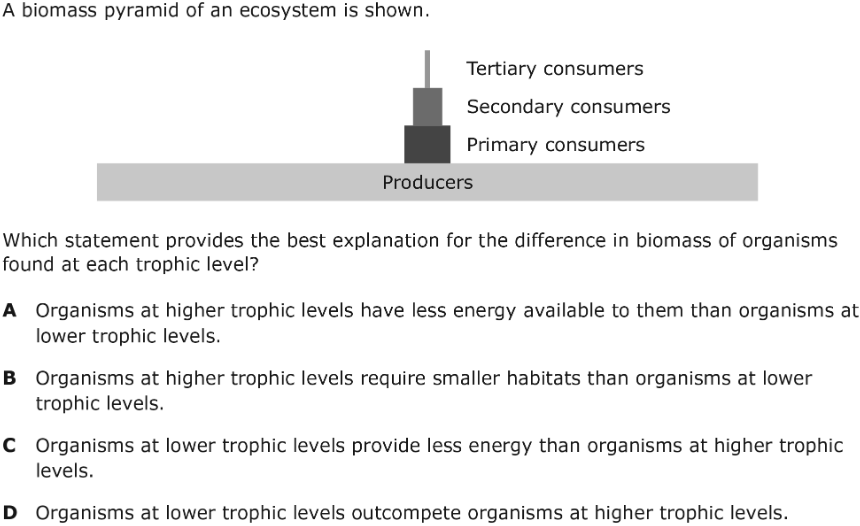 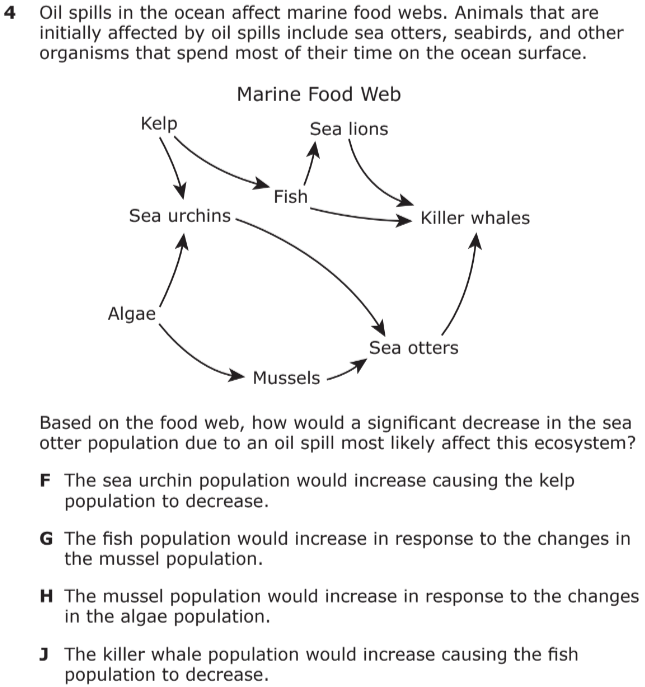 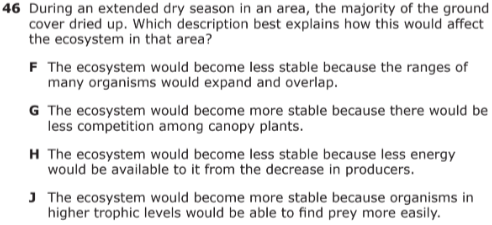 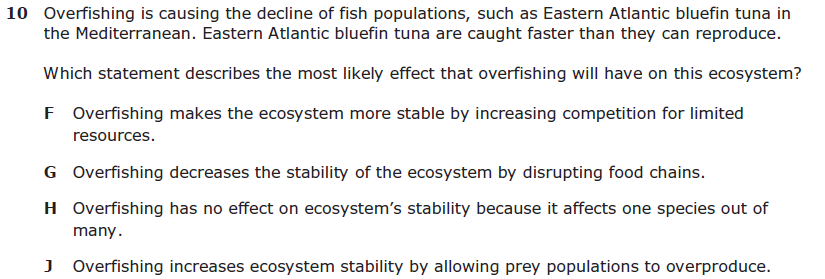 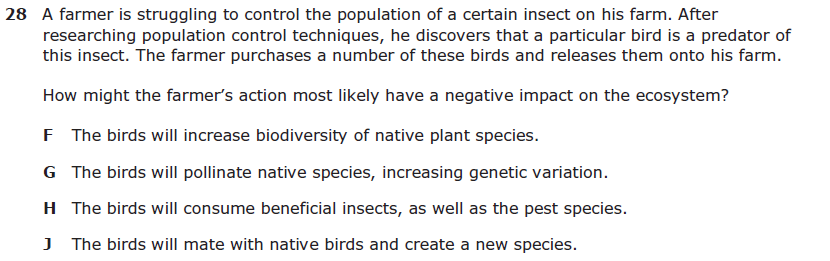 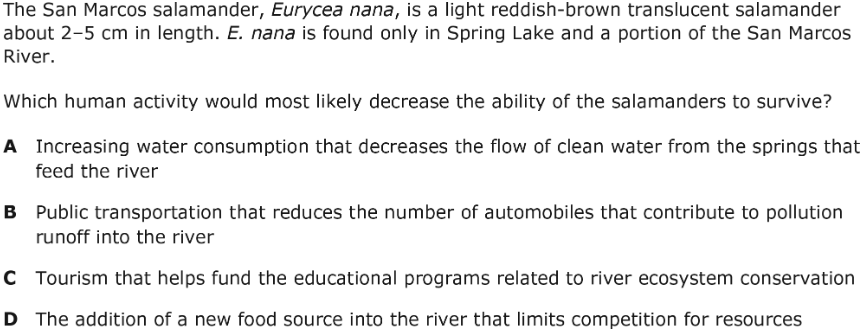 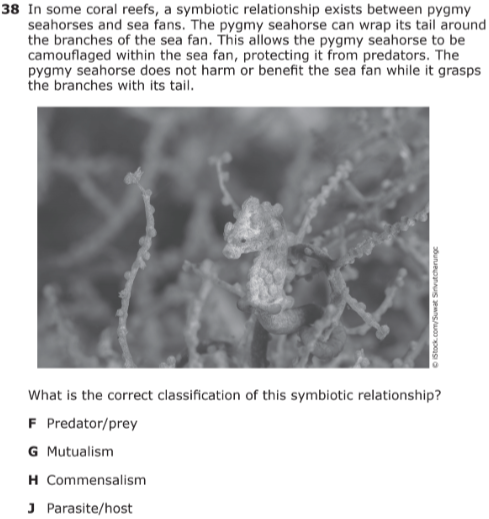 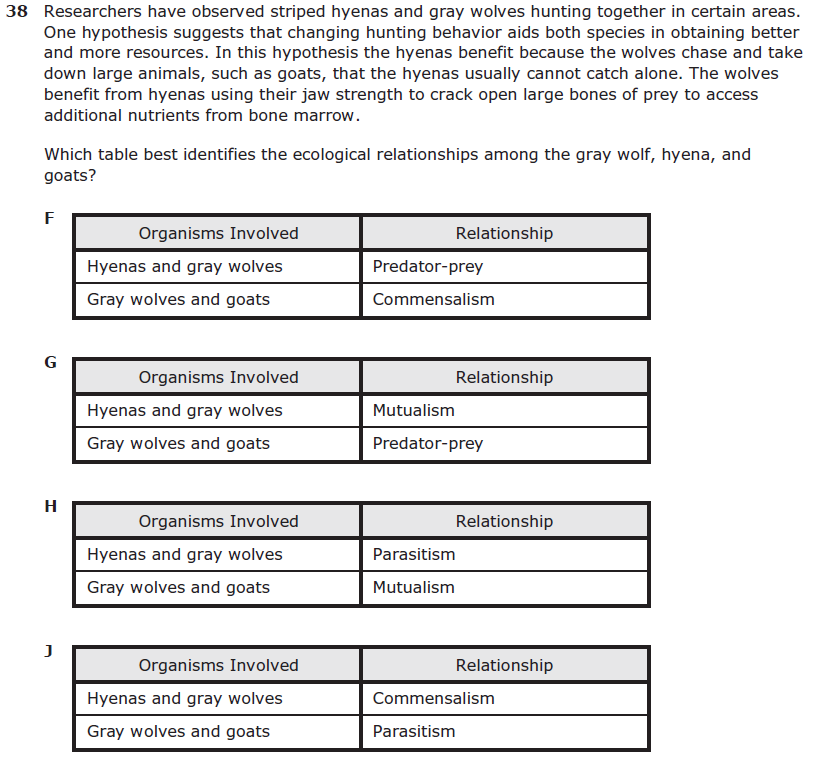 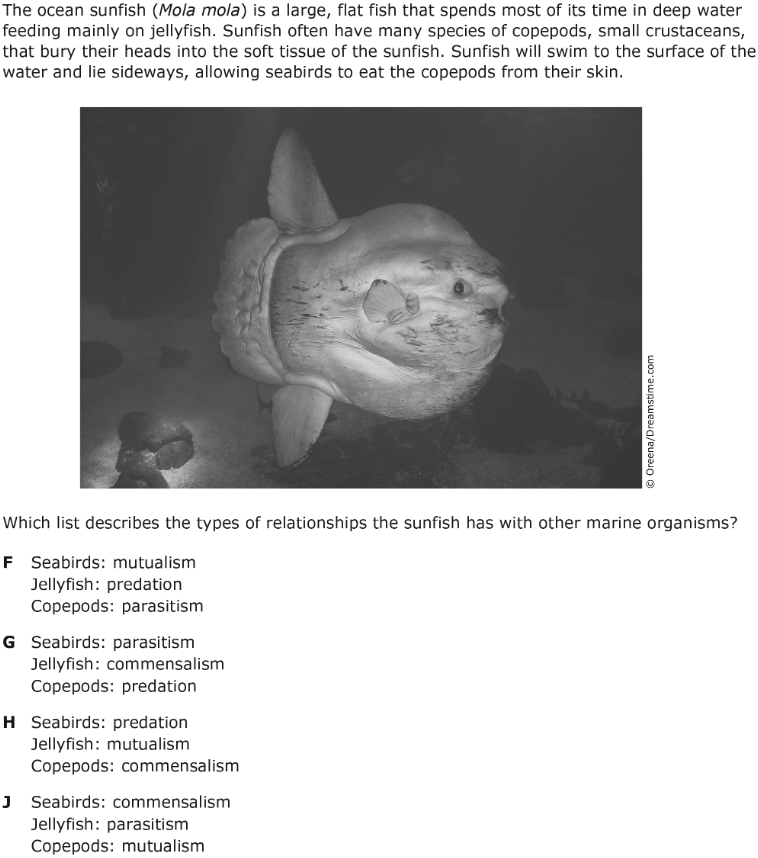 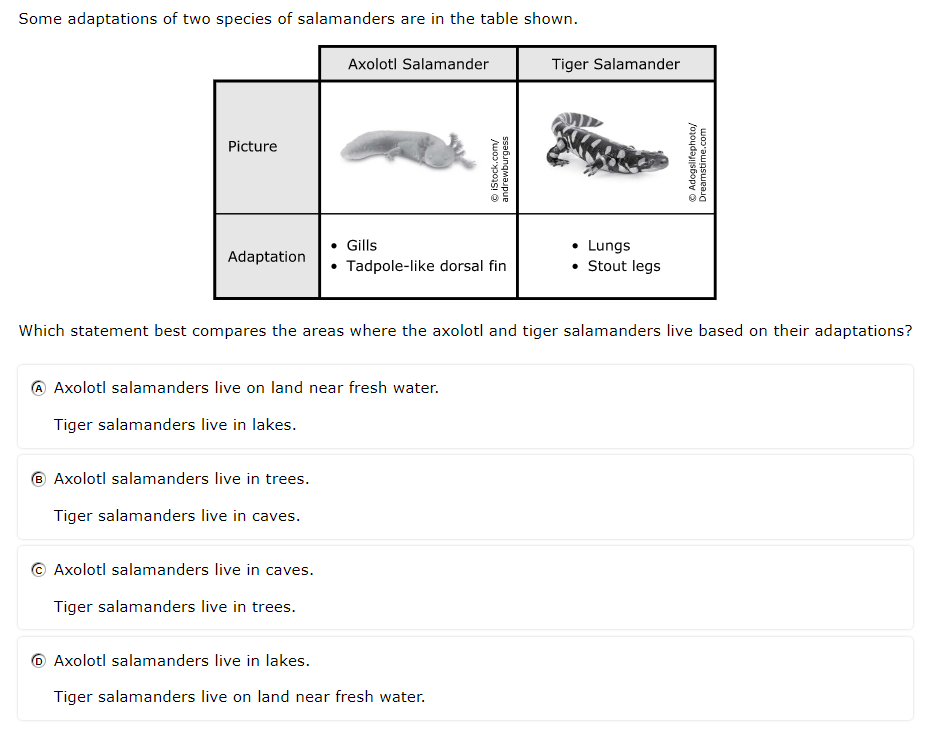 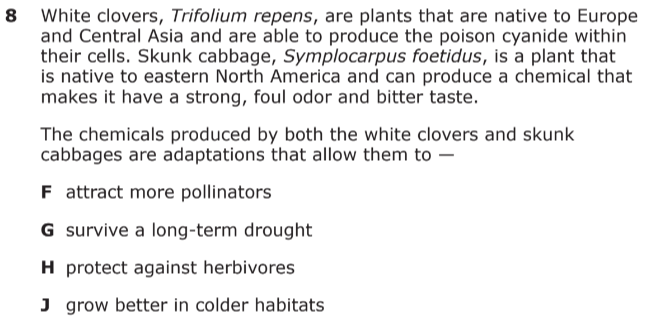 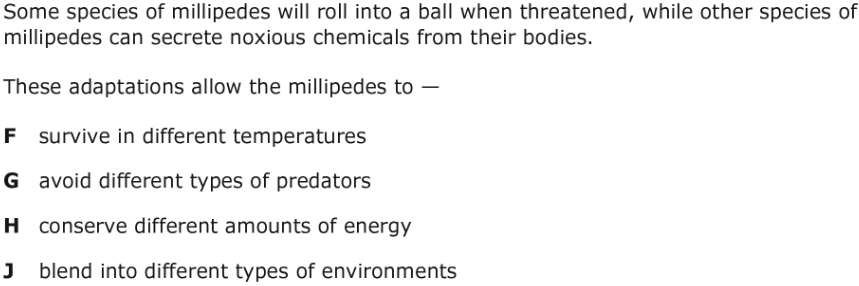 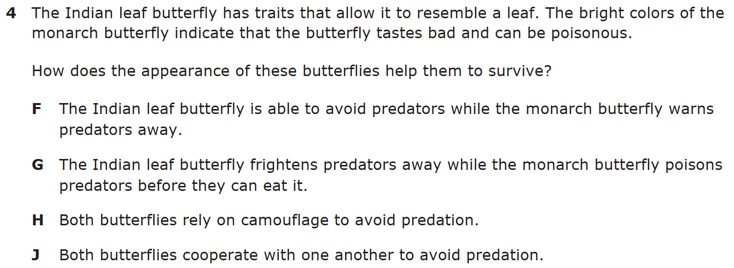 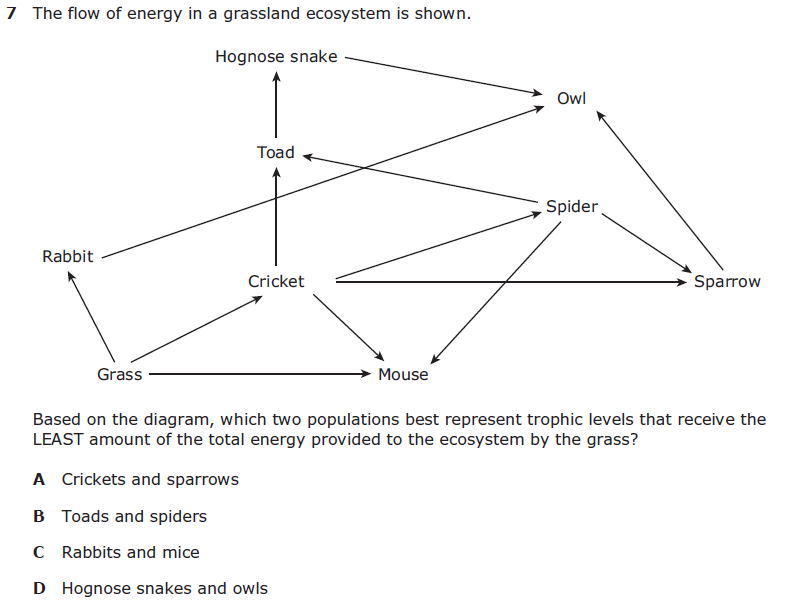 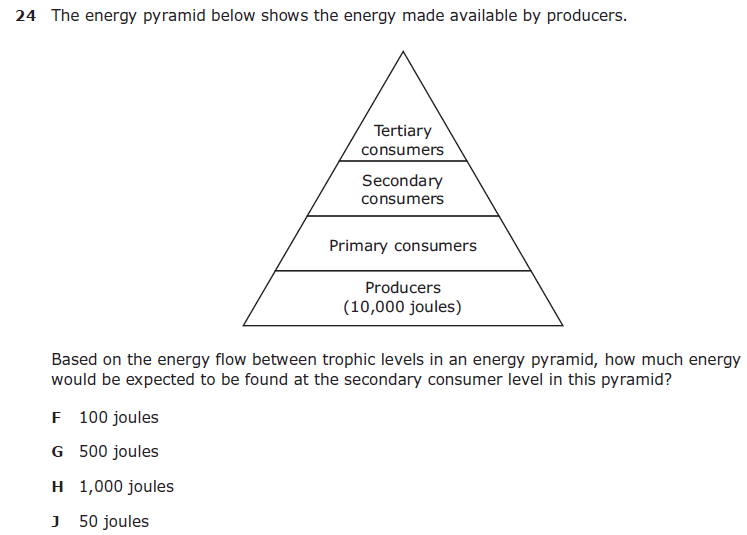 Crow
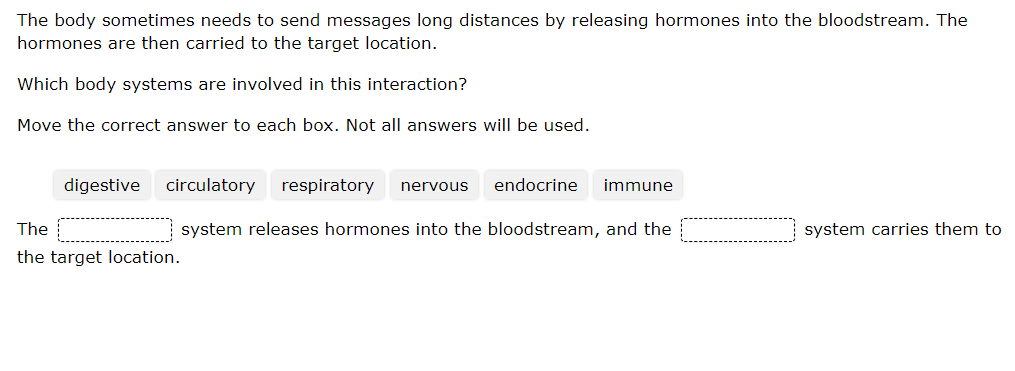 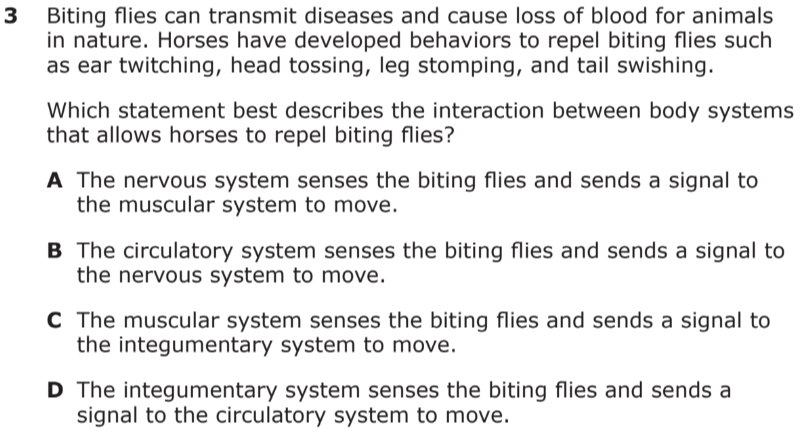 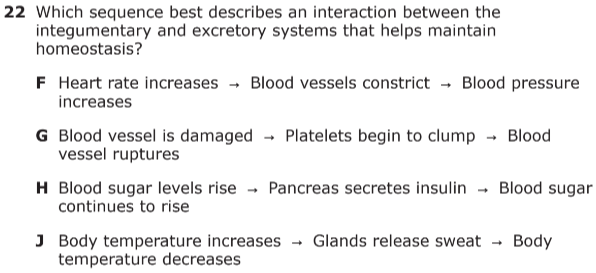 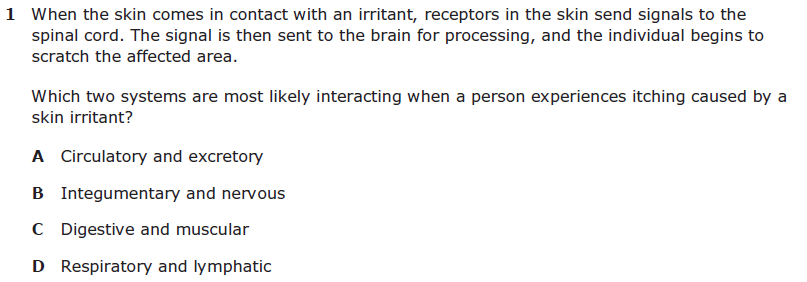 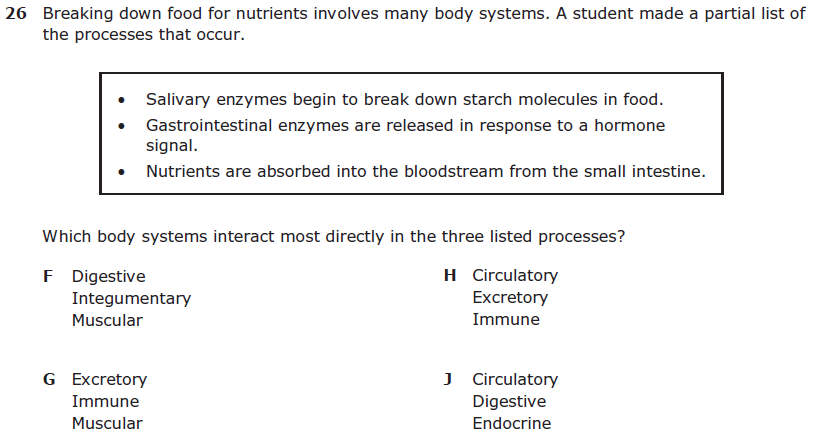